RGB Products Overview
Shima Alyazidi
Train the trainer course, Salalah 3-7 Septemper 2023
Presented By: Olivia Wilson
What satellite channels you routinely use?

   What products, RGBs?
Dust RGB
IR image
Severe convection
Natural colour RGB
Visualizing satellite data
• Single channel
• Channel differences
• Sandwich products
• RGB products
IR 10.8 µm – Single channel, colour enhance
“Sandwich” product
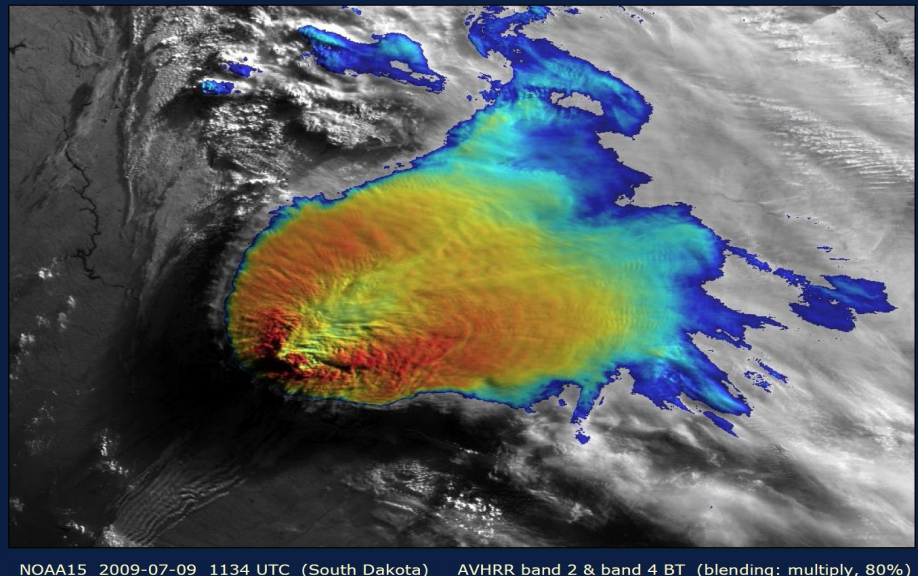 SEVIRI (FCI) spectral channels
Solar 
       Channels
Thermal
Channels
RGB composites
Every spectral channel (or combination) is assigned to one  of the RGB components
All colours are a result of mixing of 3 basic colours:
• Red
•Green
• Blue
• Allows analysis of 3 (or more) spectral characteristics in one image!
RGB composites
KPI # 1
RGB colour tool
RGB colour Guide
RGBs Quick help
https://www.eumetrain.org/rgb-color-guide
https://www.eumetrain.org/rgb-color-guide
Natural Colour RGB
Red = NIR 1.6 μm
Green = VIS 0.8 μm
Blue = VIS 0.6 μm
vis1.6
vis0.8
Green
Red
Blue
RGB
vis0.6
Natural Colour RGB
Usage: 
cloud phase, 
vegetation, 
dust, 
smoke, 
snow, 
fires
Dust
(Day and night)
R: IR12.0 –IR10.8 Range : -4～2 [K]Gamma:1.0
G: IR10.8 –IR8.7 Range: 0～15[K]Gamma: 2.5
B : IR10.8 Range: 261～289[K]Gamma: 1.0
Day and night 
 cloud analysis,
Dust ,
low-level
 moisture
Night Microphysics
（for night-time cloud analysis）
R: IR12.0 –IR10.8 Range : -4～2 [K]Gamma:1.0
G: IR10.8 –IR3.9 Range: 0～10[K]Gamma: 1.0
B : IR10.8 Range: 243～293[K]Gamma: 1.0
night-time cloud analysis,
Fog/low cloud distinction for night-time
Night microphysics
DUST
Day Microphysics 
(for day-time cloud analysis
R: VIS0.8  Range : 0～100 [%]Gamma: 1.0
G: IR3.9 Solar reflectance component Range: 0～60[%]Gamma: 2.5（summer）Range: 0～25[%]Gamma: 1.5（winter）
B : IR10.8 Range: 203～323[K]Gamma: 1.0
Day-time cloud analysis,
Convective cloud with
 strong updrafts, 
Vegetation,
Fire (hot spot)
Snow detection
Examples: microphysics
Airmass
Day Microphysics
Convective Storms
31 March 2019,0700 UTC
Thank you